Qualitative Research for Quantitative Researchers
Beth M. Duckles, PhD
Insightful, LLC
May 19, 2021
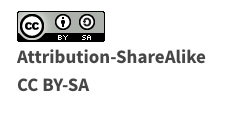 [Speaker Notes: Creative Commons CC BY SA]
Agenda:
About me!  
Qualitative and quantitative methods 
Why should you learn about these methods?
Benefits & Downsides 
Types of qualitative methods
Qualitative methods
User Research/User Experience
Mixed Methods
Tips and tricks 
Asking questions 
Survey Research 
Interview tips
Qualitative Coding
Time for Questions!
Hi! I’m Beth and I’m a Research Consultant
Sociology PhD 
Interview and ethnographic research on green building standards.  
Taught undergraduate and graduate students in research methods. 
Academic, government/policy, nonprofit, and industry experience:  
Nike, Facebook, Aledade, OHSU, Kaiser Permanente, Yale, US Department of Energy, US Forest Service, The Carpentries, Pluto VR, High Fidelity, HUB Agency & UC Davis
Projects range from designing mixed methods research projects, collecting data, assessment projects and training research teams.
Qualitative vs. Quantitative Research
Quantitative
Qualitative
Deductive 
Hypothesis driven 


Data is typically numeric

Larger sample size (n > 100)
Inductive
Theory building & 
developing hypotheses to test

Data is typically textual

Smaller sample size (n < 50)
Bias
In qualitative research, we assume there is bias. 
Our goal is not to omit all bias, as it would be nearly impossible to do so. 
Instead, our goal is to understand the biases we have and to conduct our research with attention to how those biases impact all aspects of the research process.
Why consider qualitative research methods?
You need to ask people questions  
You’d like to do this well and avoid bias. 
Should this be a survey? Interviews? Focus group? How do you decide?
You want to learn about a topic you don’t yet have a dataset for. 
The topic you’re exploring is fuzzy and hard to quantify. 
You found something in the data that you can’t explain. 
You need a multiple choice/select survey question and you don’t know what the responses should be.
Benefits of using qualitative research methods
People’s responses can surprise you and help you learn.
It can help you understand the datasets and why people responded as they did. 
It can help you collect better survey data. 
Narratives can complement and support quantitative data.  
Qualitative research allows you to correct for your own biases by getting information from people who have a different background than you do.
Downsides of using qualitative research methods
Both data collection and data analysis takes a lot of time. 
It takes skills that need to be developed and honed over time.
It can be expensive. 
You are likely to get a lot more data than you expect. 
People are confusing 
They don’t always know why.
They can be frustratingly unaware/uninterested.  
Don’t do it if you can find the answers in other ways!
Caveats:
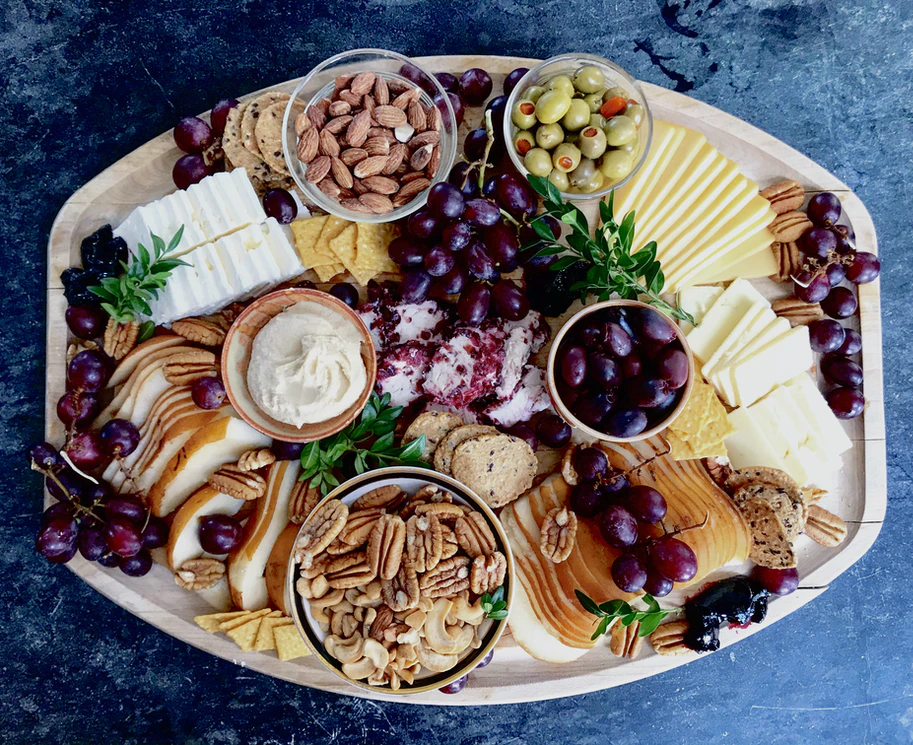 Liz Joseph: https://unsplash.com/photos/lLVGI340NP0
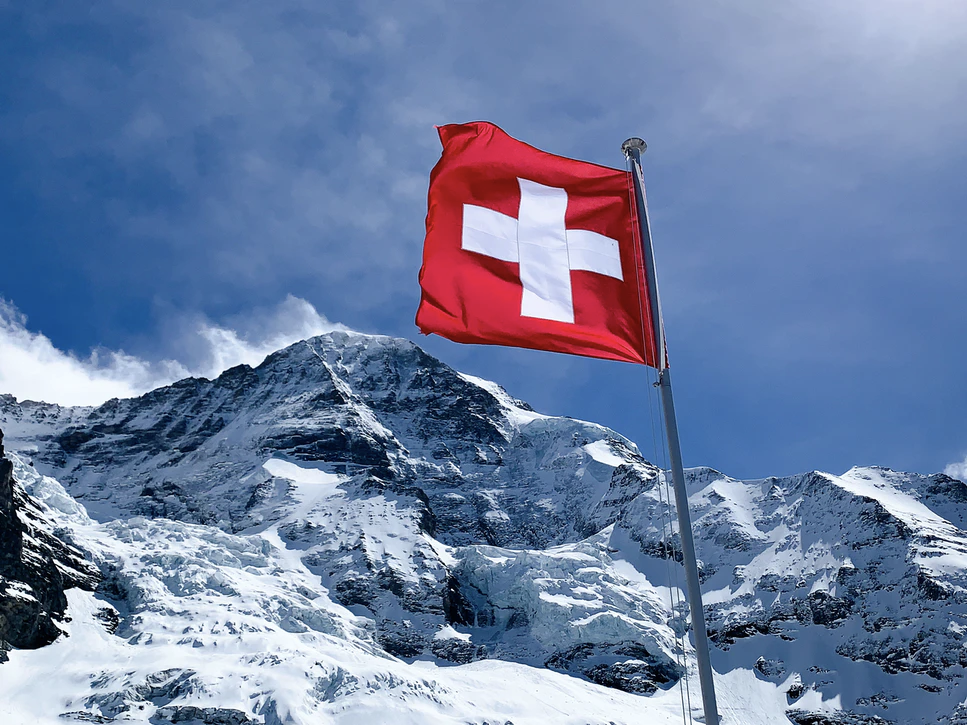 Photo by Ronnie Schmutz on Unsplash
[Speaker Notes: Photo by Ronnie Schmutz on Unsplash]
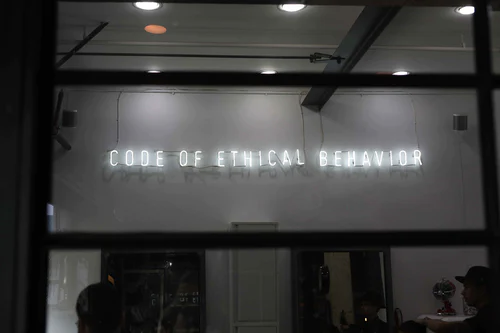 Photo by Nathan Dumlao on Unsplash
[Speaker Notes: Photo by Nathan Dumlao on Unsplash]
Qualitative Methods
Ethnography & Participant Observation 
Grounded Theory 
Observational Methods
Interviews 
Structured
Semistructured
Unstructured
Focus Groups
Case Study Research
Archival Research 
Oral History
Ethnography & Participant Observation
Ethnography is literally translated as writing about people. 
Go to “the field” and write about what you experience.   
Participant observation is a method where you participate and you observe. 
Join into a parade then write about it afterwards.
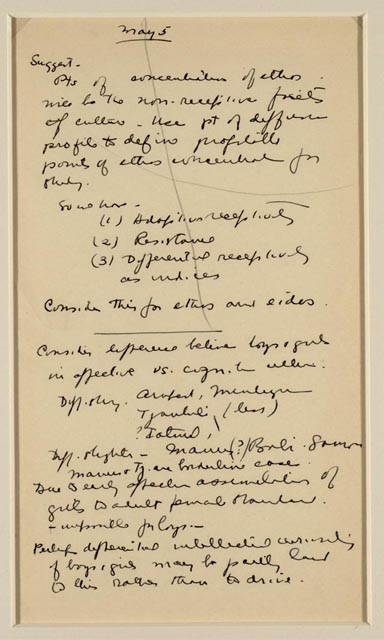 [Speaker Notes: Margaret Mead’s Field Notes - Library of Congress https://www.loc.gov/exhibits/mead/images/mm0203as.jpg]
Ethnography & Participant Observation
These methods are useful when the questions are cultural. 
How do organizations make decisions during a pandemic?
Why is one store more profitable than another very similar store? 
What makes a space online welcoming? 
How do people decide which building is sustainable and which is not?
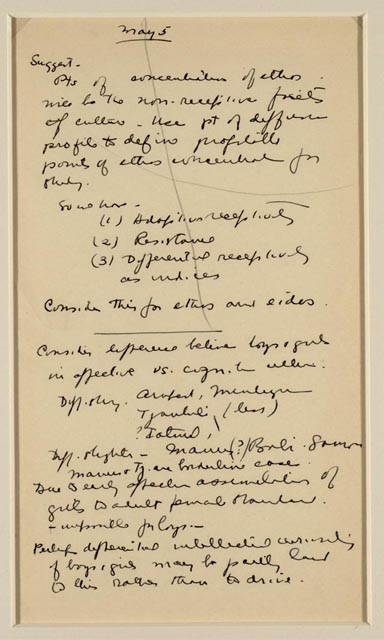 [Speaker Notes: Margaret Mead’s Field Notes - Library of Congress https://www.loc.gov/exhibits/mead/images/mm0203as.jpg]
Observational Methods
Pure observational research is helpful when the questions have to do primarily with behavior.  
Transportation studies 
How do cars flow in the parking lot? 
Workspace usage 
Is the new café lounge area being used? How are people using it (meetings? conversations?)  
Museum
What is the typical flow of people through this space? What are they spending time at vs. moving past? What do obstacles do to their movement patterns?
Grounded Theory
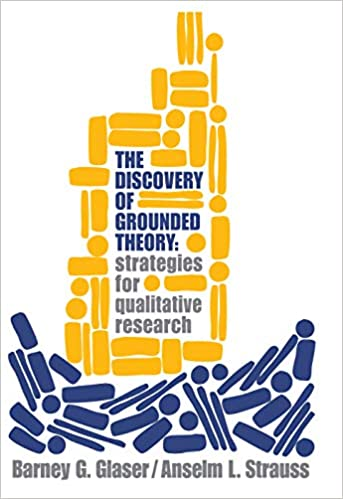 Focuses on using qualitative research to create theory.
Counters the idea that qual research is anecdotal, unsystematic and biased by focusing on creating theory with the data. 
Key aspect is an inductive approach. 
Theory comes from the data and must be supported by the data. 
Cannot make claims unsupported by data and theory must encompass all responses. (e.g. no omitting outliers)
Structured Interviewing
Standardized questions in the same order for each respondent.
Typically more closed questions vs. open questions
Closed question: How long have you worked at this job?
Open question: Tell me about your time working at this job? 
Useful when: 
Researchers only need answers to the questions being asked.
Experimental methods 
Confirming data from other sources
Need to compare responses between interviews equitably
Semi-structured Interviewing
Researcher has a set of questions and guides the subject on those questions. 
Allows the conversation to flow more naturally. 
Can go in unexpected directions 
Useful for: 
A subject’s comfort/ease 
More inductive research when the questions and the answers are not known. 
Still allows comparison between interviews, but can create variation.
Low Structure or Unstructured Interviewing
Open ended questions and/or very few broad questions
Respondent takes the discussion in whatever direction they want. 
Requires active listening on the part of the interviewer. 
Useful for: 
Allowing the respondent’s reality to be the focus. 
Phenomenological interviews  
Oral History
Focus Groups
An interviewer talks with a group of people at the same time.
Useful for: 
Interviewing stigmatized populations as it can feel safer. 
Can help when there are cultural assumptions that the researcher may not share with participants. 
Creates a lot of data about a small number of questions.
Case Study Research
Picking a small number of cases and researching them in depth. Can be combined with other forms of research (e.g interviewing, participant observation, historical, document review) to develop the cases. 
Best when cases vary on relevant or intriguing attributes
E.g. one case is a high performing hotel and another case is a low performing hotel. 
One tactic is to obscure the variation from the researcher as a way of blinding the research. 
Useful when research question is about why outcomes vary or when there is a notable set of differences in cases that we don’t understand.
Archival Research
Working with existing texts to analyze them. 
Twitter/social media/blog posts
Manuscripts
Records 
Visual/audio recordings
Minutes of meetings 
Government documents 
Whatever you can think of!
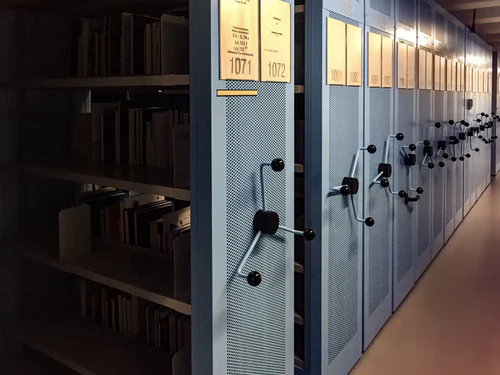 Photo by C M on Unsplash
Oral History
An extended conversation where interviewer and interviewee talk about the past. 
Focused on allowing the interviewee to tell their story in their own words. 
Stories can ramble or be non linear or even contradict themselves.  
May be over multiple sessions. 
Useful for: 
Impactful and/or challenging stories 
Populations that have typically been marginalized. 
Retaining institutional knowledge and history
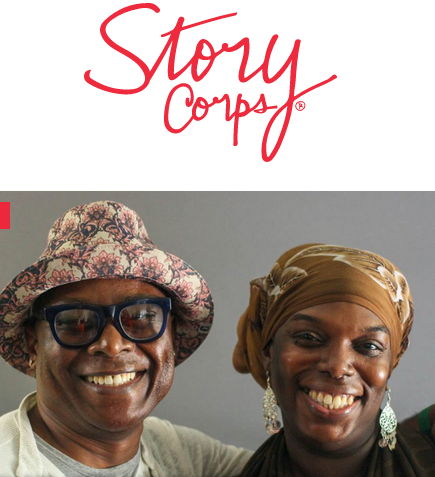 More Methods
Qualitative 
Phenomenology 
Narrative Analysis 
Participant Action Research 
Qualitative Comparative Analysis 
Impact Analysis 
Stakeholder Research
UX/Design Research Methods 
User Testing
Personas 
User Journeys
Affinity Mapping 
Short Interviews/Intercepts
Prototyping
Card Sort
SWOT Analysis
Stakeholder Interviews
User Testing
Research where you ask a user to interact with a product or service prototype.
Ideal for understanding user pain points. 
Can use to target underserved or difficult to serve populations 
Can be iterative and experimental.
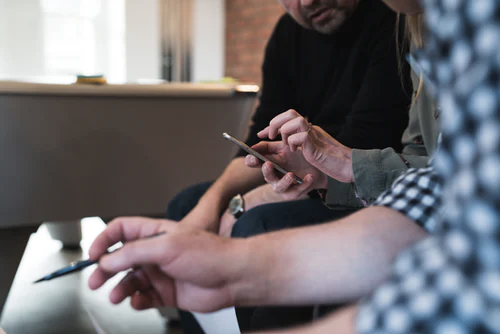 Photo by Adam Wilson on Unsplash
[Speaker Notes: Photo by Adam Wilson on Unsplash]
Prototyping
A rudimentary version of a product that you create to figure out what works and what doesn’t. 
These are meant to be iterated on and made better with new versions.  
Types of prototypes: 
Static/Paper
Online mockup 
Spatial 
Often used with user testing.
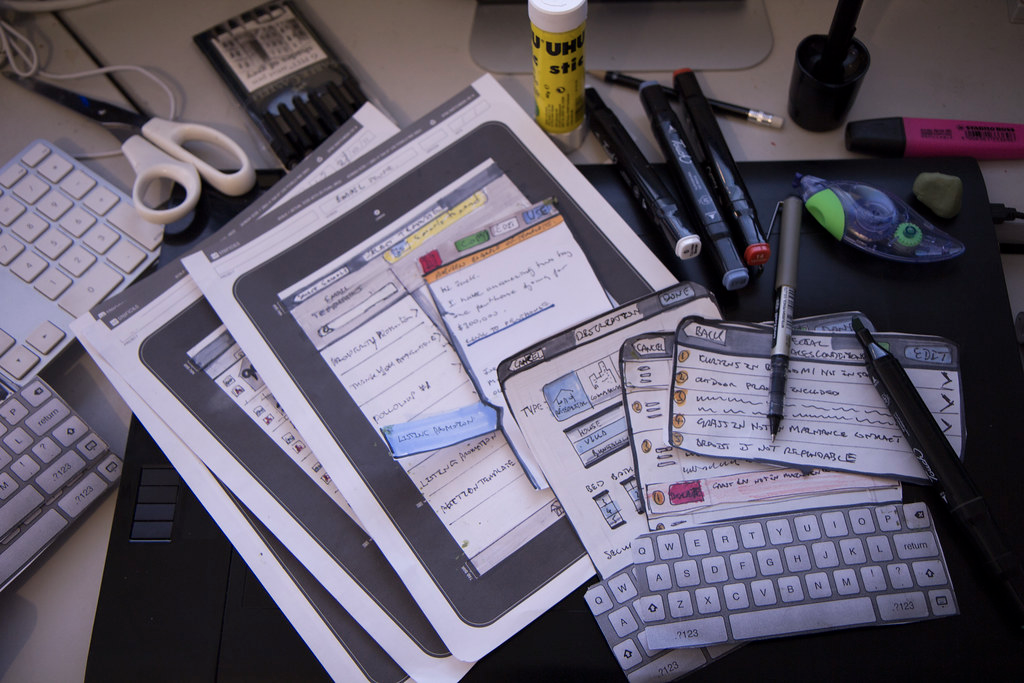 [Speaker Notes: https://live.staticflickr.com/7035/6491204853_83337521b0_b.jpg]
User Journey
Details the major interactions that shape the of the user’s experience
Can help determine: 
Interaction points
Pain points
Decisions made 
Successes
Emotions users experience
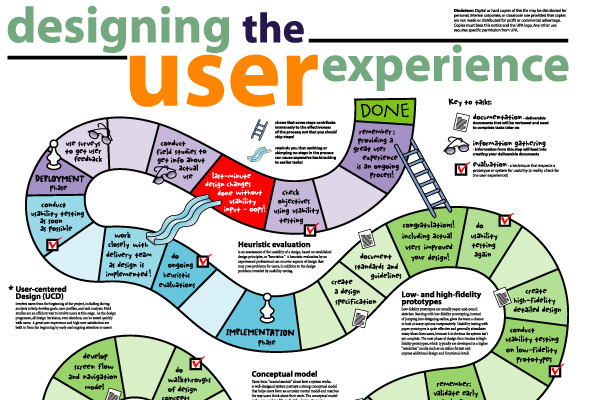 [Speaker Notes: http://www.interactivefactual.net/wp-content/uploads/2014/02/user-experience-map.jpg]
Personas
Fictitious description of who is the target user/customer based on research. 
Used to help the design team develop empathy and design for the user. 
Can be created from qualitative and quantitative data.
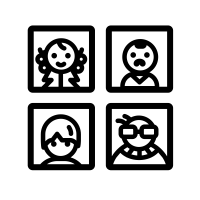 [Speaker Notes: Image: Noun Project]
Intercepts
Short (less than five minute) surveys designed to get a quick response from users in the context within which it matters to them. 
Designed to be short, quick and targeted. 
Usually paired with additional research, since it’s not enough data on its own.
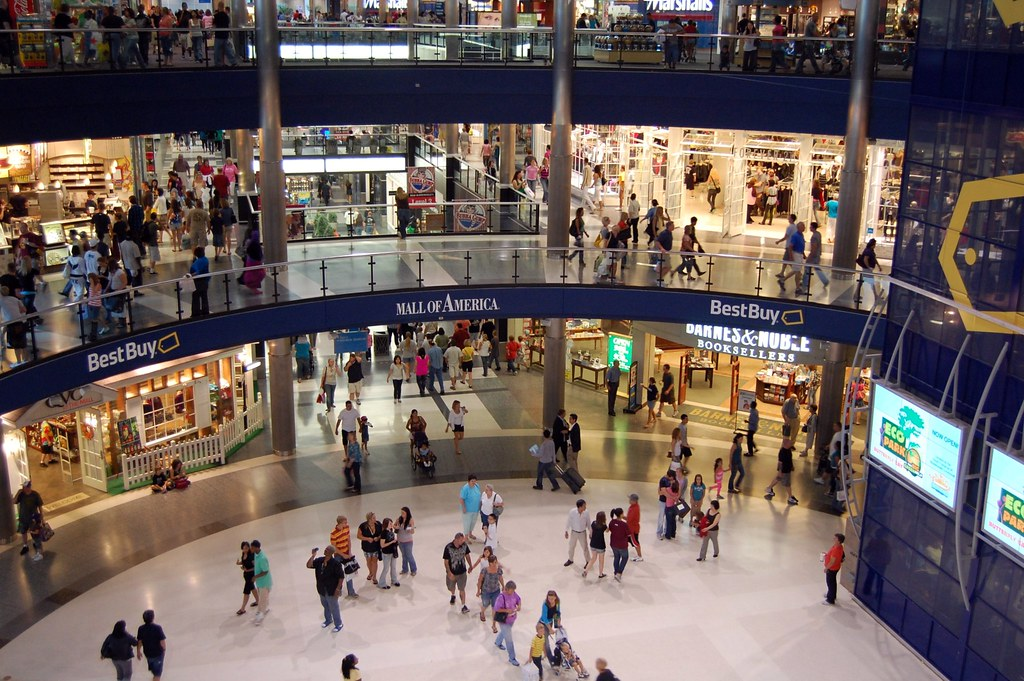 [Speaker Notes: https://live.staticflickr.com/3471/3920214572_bc4b93444b_b.jpg 

https://rmsbunkerblog.wordpress.com/2016/10/06/what-is-an-intercept-survey/]
Card Sort
Give content on cards to users: 
Ask them to rank or order them (e.g. importance, first - second - third) 
Ask them to categorize them in whatever way makes sense to them. 
Give them categories and ask them to sort the cards the way they want. 
Can pair with interviewing and probes “Tell me more about why vaccines are more important than masks”
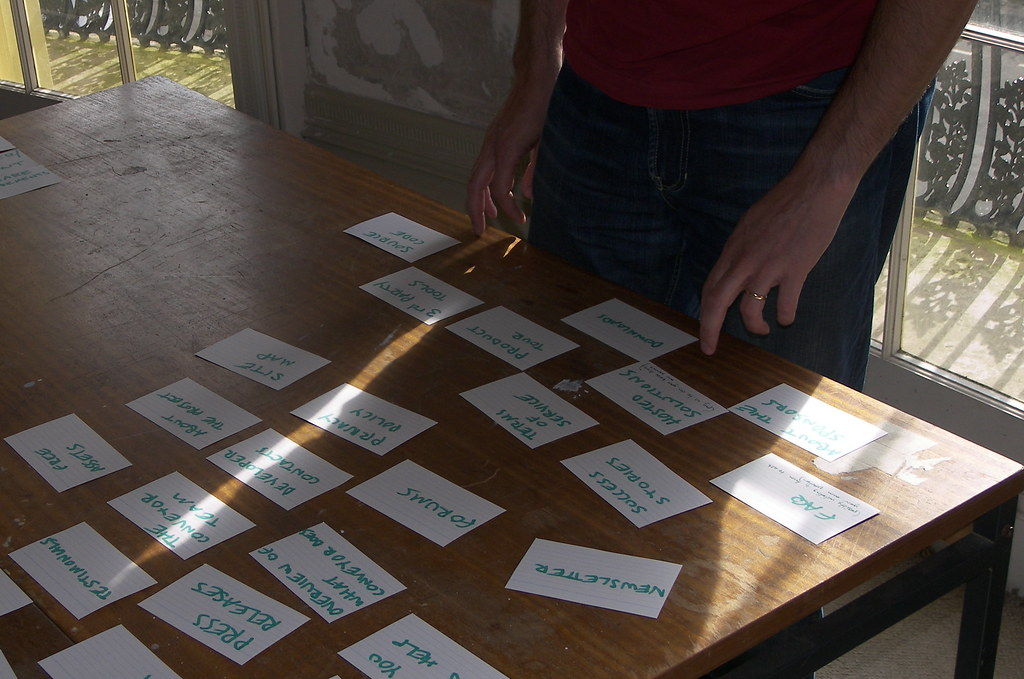 [Speaker Notes: https://live.staticflickr.com/7035/6491204853_83337521b0_b.jpg]
Mixed Methods
Mixing qualitative and quantitative methods 
Sequential 
Qual → Quant  	Do interviews to know what to ask in a survey. 
Quant → Qual 	Go deeper on survey findings with interviews
Simultaneous 
Qual + Quant 	Do interviews while also going through analytics 
Investigatory/Pilot Studies 
Notice there is something unusual in the quantitative data, ask someone with a different perspective what they see and what sense they make of it.
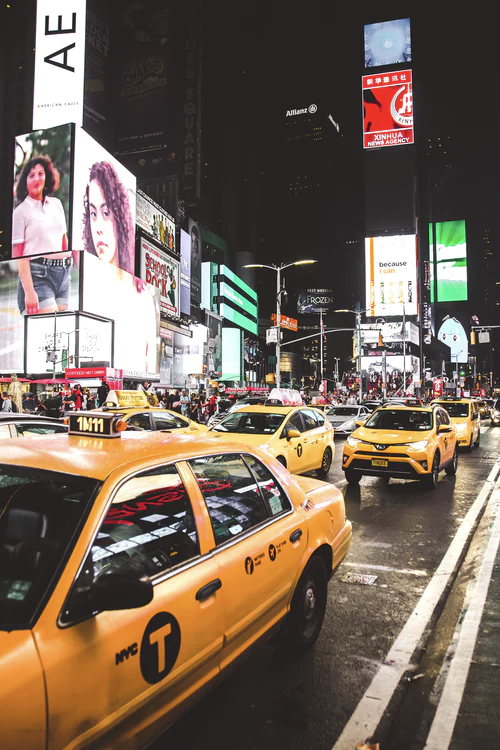 Photo by Trent Haaland on Unsplash
[Speaker Notes: https://chriswhong.com/open-data/foil_nyc_taxi/comment-page-3/]
Skills Needed for Qualitative Research
Listening skills
Developing rapport with interviewees/subjects  
Observational skills
Turning observations into data 
Facilitation 
Focus group/workshop facilitation
Online facilitation
Question development 
Interviews
Surveys
Qualitative coding and analysis
Data synthesis
Communication of results
Tips and Tricks
Asking Questions
Closed Questions 
What is your name?
Where do you live? 
What was your major in college? 
What is your job title? 
On a zero to ten scale, rank your experience in college. 
Open Questions 
Tell me about yourself. 
What led you to choose your major in college?
What kind of work do you do now? 
What did you like about college? 
Closed questions are not bad, they just give us a different type of data.
Asking Questions
In both interviews and surveys, people will take the cue from the first question they are asked. 
Do they understand the question?
Is it easy or hard to answer? 
Do they know the answer?
Are they being encouraged to give complete answers? short answers? Quick answers?

This is why surveys often have harder questions at the end.
Asking Questions
When developing your questions, consider the type of data you want (and what you might do with it) and work backwards. 
What question will ensure that I get the data I want? 
If I want narratives:
Tell me about how you decided to apply for this fellowship?
If I want short answers: 
What steps did you take to apply for the fellowship?
If I want very short answers: 
What is one word you would use to describe the fellowship application process? 
If I want priorities: 
What were the three most important things to you about this fellowship?
Asking Questions
Your next question is: “But Beth, if you work backwards from the type of answer that you want, you’ll be biasing the results”. Yes! Let’s acknowledge that and account for it:
Ask the question to yourself and come up with multiple answers. 
If I want to know how people got to this class, I might ask “Tell me how you learned about the Intro to Qual for Quants class” I can imagine several different responses:  
I saw a note on a Slack/LinkedIn and I signed up from there.
Beth mentioned it in a conversation and I wanted to support her. 
I found it randomly on the internet. 
I have no idea why I’m here, I clicked something and landed here. 
Can all these answers coexist with this question?
How do we ask about hard to measure topics?
For instance: How do I measure “sustainability” or “success” or “impact”? 
Take an inductive approach, what does the population you’re studying mean by this concept?
Are there different dimensions of the concept? What are they? 
How can we measure each dimension?
What have others done to measure this concept? 
Does the measurement of the concept by others match the way your target population understands the concept?
If not, what are the differences?
Survey Research
Common Mistakes I see in Surveys:
Incomplete responses for multiple choice
Inconsistent responses for a multiple choice
Double barrelled questions 
Use of the words “good” and “bad”
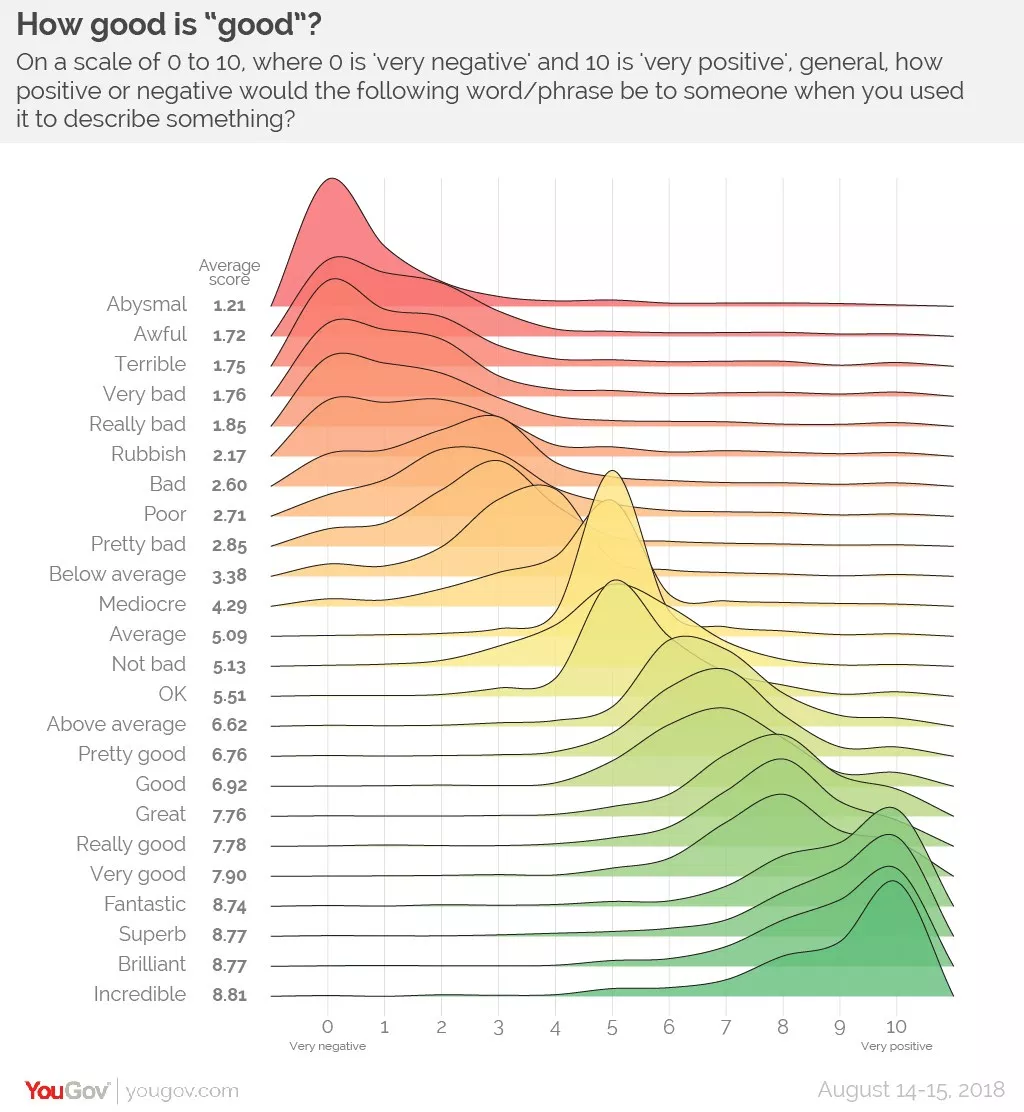 Spot the problem
The workshop was:
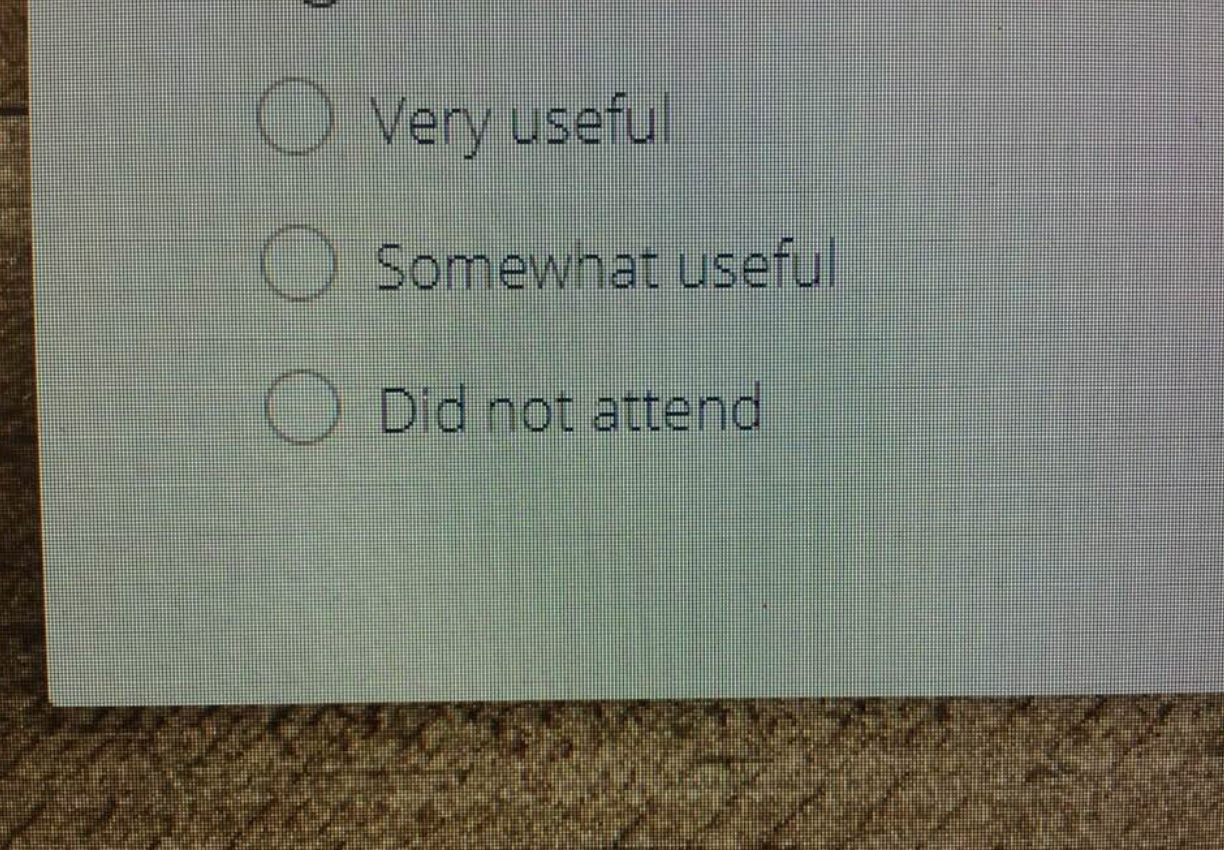 Spot the problem
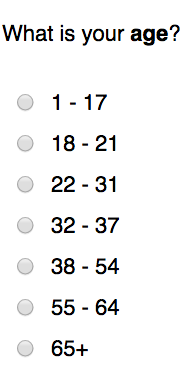 Spot the problem
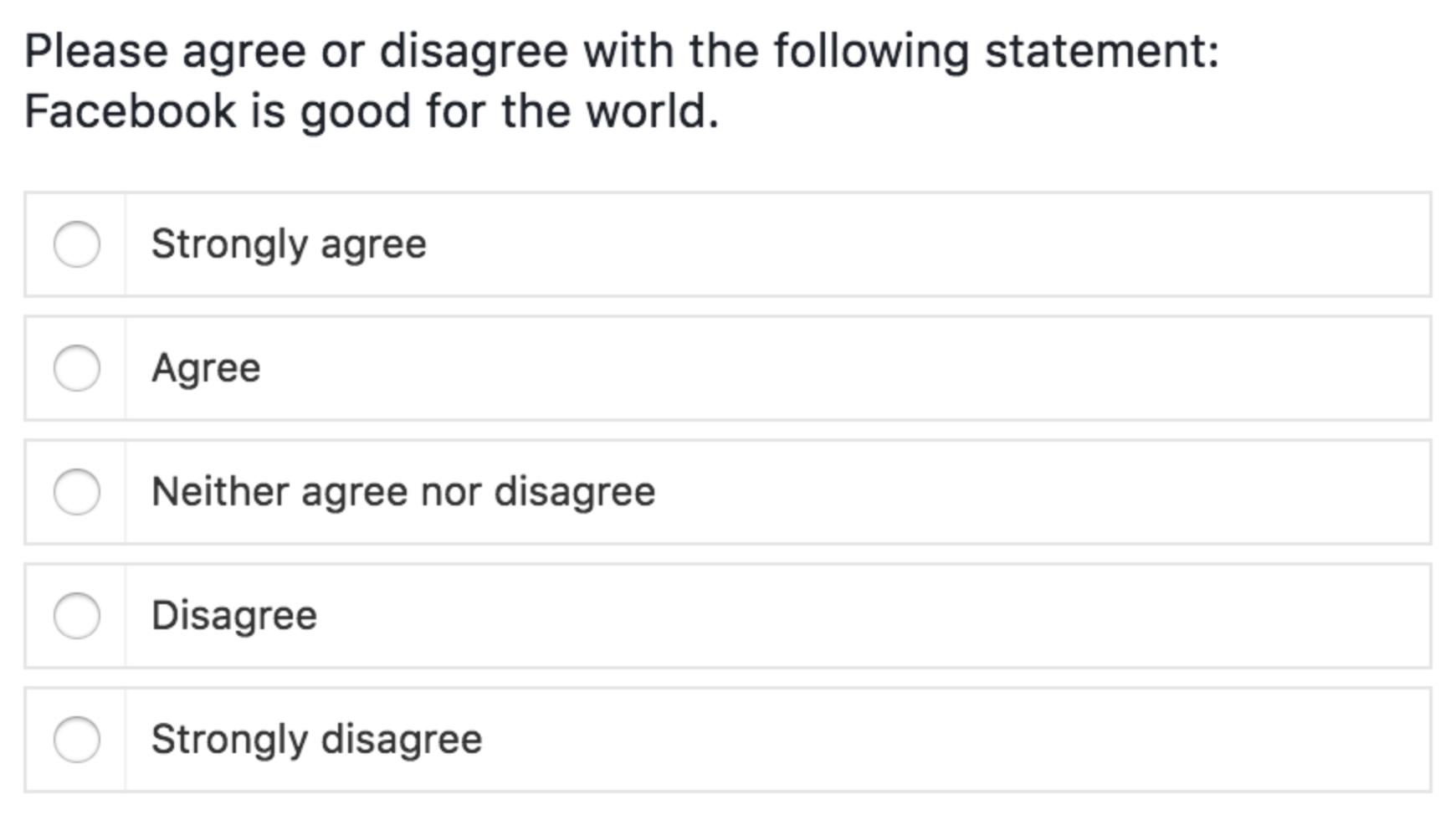 Spot the problem
The workshop was compelling and useful for my work?
Strongly agree
Agree
Neutral
Disagree
Strongly disagree
My #1 Tip for Survey Construction: Pre Test
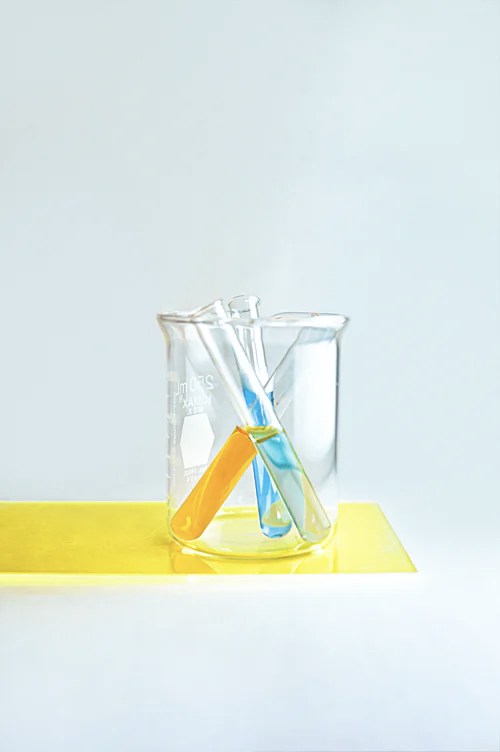 Find someone who is not you to take the test in front of you (via zoom is fine). 
Ideally this is someone in your survey’s target population, but in a pinch, your mother/partner/ coworker will do. 
Observe them taking the test. 
Ask them to say what they’re thinking about as they take it. 
BE QUIET AND OBSERVE. Resist the impulse to explain anything. 
At the end, ask them for their feedback. 
Notice where they struggle. 
Adapt your survey so they struggle less.
Photo by Girl with red hat on Unsplash
[Speaker Notes: Photo by Girl with red hat on Unsplash]
Asking Questions
Consider the type of data you want and work backwards. What kind of question will make sure that I get that answer? 
If I want narratives:
Tell me about how you decided to apply for this fellowship?
If I want short answers: 
What steps did you take to apply for the fellowship?
If I want very short answers: 
What is one word you would use to describe the fellowship application process?
Tips for interviewing
Rapport is essential for good data.
It’s worth spending time on this, five minutes in the beginning can make a difference in the data you get.  
Adapt to the interviewee. 
Your body language should reflect the interviewees. 
Interrupt rarely
Listen closely (even if you’ve heard it before).
When can anticipate the responses you’re getting from respondents, you’re reaching information saturation.    
Leave the tape running 
Unless the respondent seems uncomfortable
A key to interviewing: Probes
Probes are actions or statements that encourage the other person to continue: 
Uh huh 
Mmmm 
Could you expand on that?
Say more. 
You said ___, I’d like to hear more. 
[echoing a few words]
[silence]
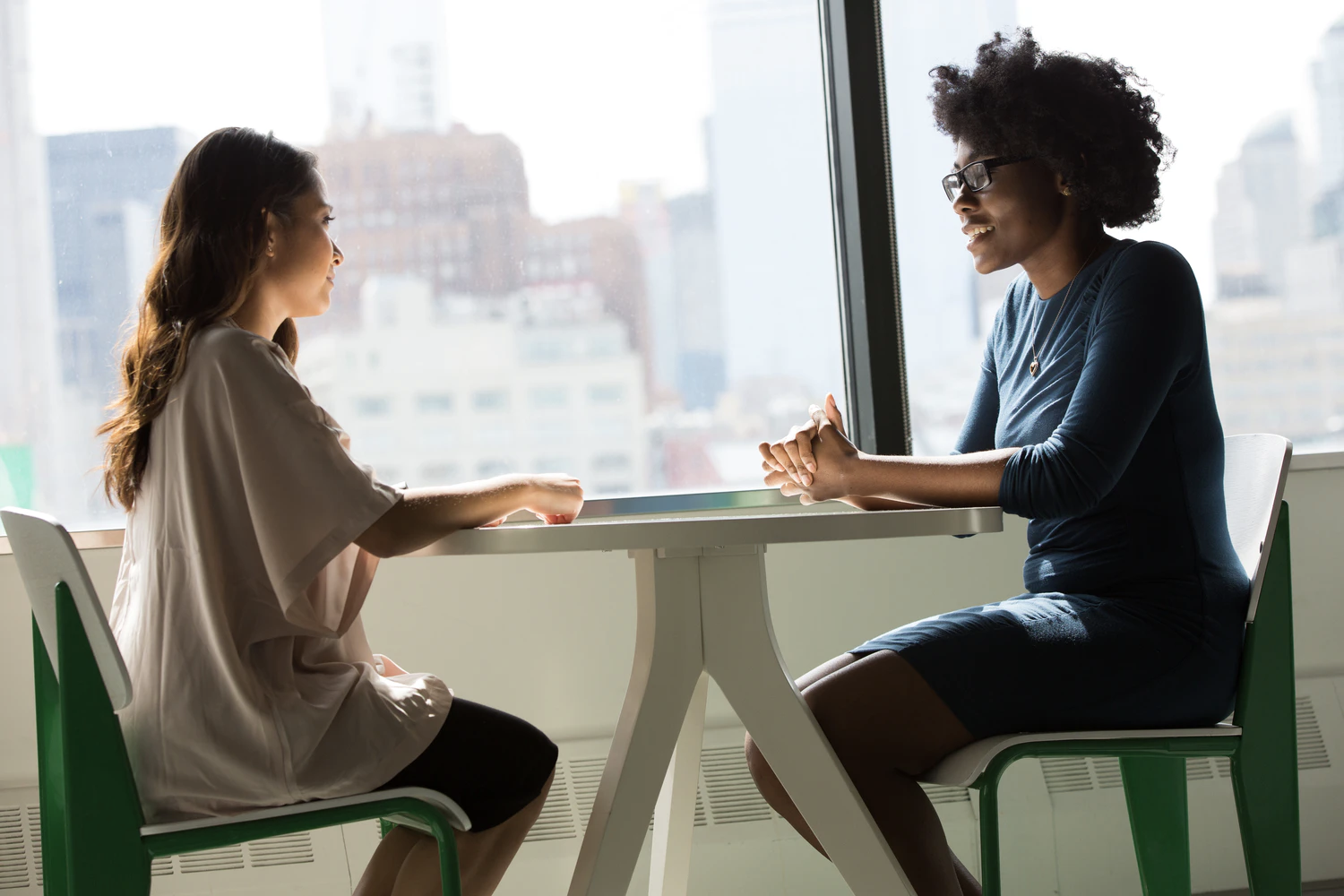 Photo by Christina @ wocintechchat.com on Unsplash
Analyzing Textual Data with Qualitative Coding
Essentially annotating the textual data with labels based on the research questions you have. 	
Can use Qualitative Data Analysis (QDA) tools to do this.
Can also do this without computer (old school post it notes)  
The process of coding is primarily done manually.
Coding can be iterative and collaborative.      
Building a code book 
Describing the meaning of each code and what it signifies in the text. 
Working from an existing code book can make the analysis easier and faster. 
This can be used to have multiple people doing the coding and to create measures of intercoder reliability.
Qual Coding: Create codes/tags
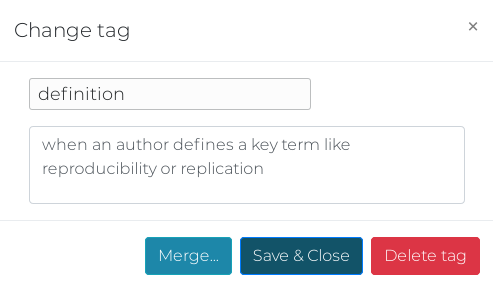 Source: Taguette
Qual Coding: Highlight and code/tag
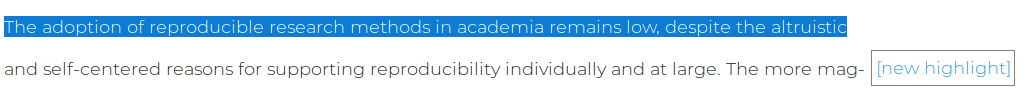 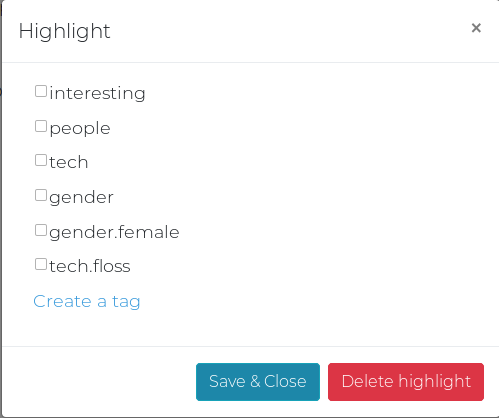 Source: Taguette
Qual Coding: Sort by Codes/Tags
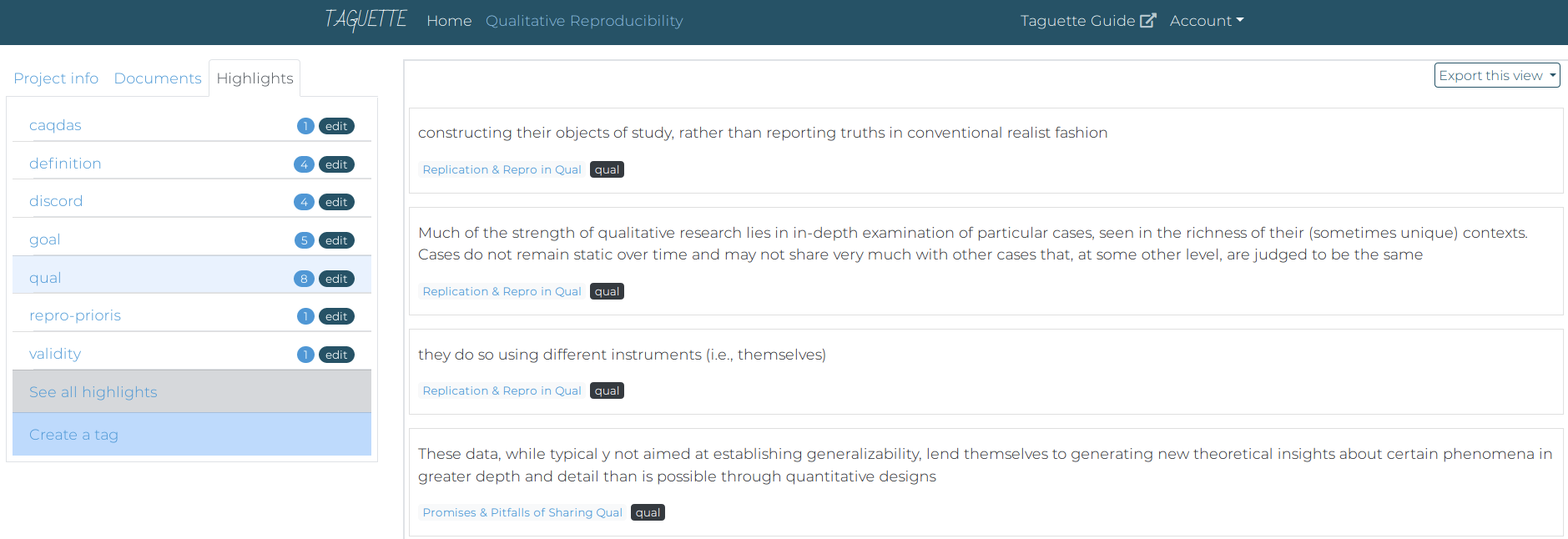 Source: Taguette
Qual Coding: Codebook Example
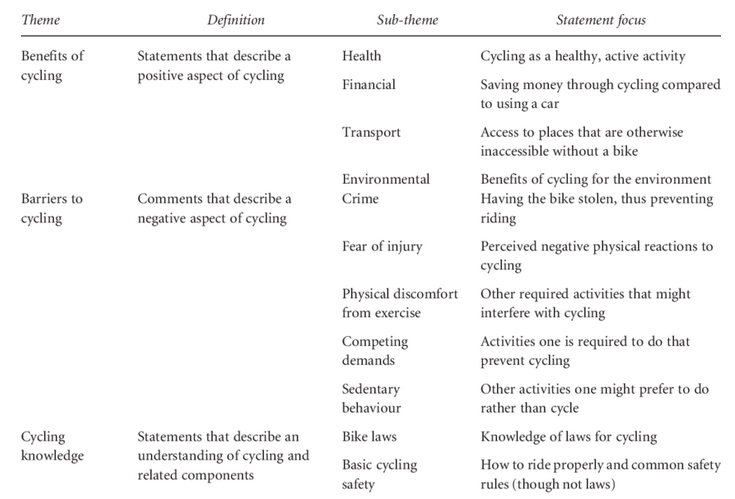 (Hoffman, Hayes & Napolitano 2013)
[Speaker Notes: TY  - JOUR
AU  - Hoffman, Michael
AU  - Hayes, Sharon
AU  - Napolitano, Melissa
PY  - 2013/12/23
SP  - 300
EP  - 318
T1  - Urban Youths' Experiences and Perceptions of a Community Cycling Initiative
VL  - 51
DO  - 10.1177/0042098013489741
JO  - Urban Studies
ER  -]
Analyzing Textual Data
Other ways to analyze qualitative data:  
Text Mining and Sentiment Analysis 
Increasing number of tools to do this, and some of these tools integrated into survey software like Qualtrics and others. 
Gathering Insights 
At the end of each interview/focus group/set of field notes, write the top insights or findings that respond to your research questions.
Ideal for research that requires a quick turnaround and for surprising findings.  
Ongoing memos 
This is often used in field research and ethnography, writing up the questions you have and what you’ve learned.
Analyzing Textual Data
Other ways to analyze qualitative data:  
Creating Tools from the Qualitative data 
Personas 
User Journeys
Prioritized lists 
Dashboards 
Spreadsheets 
Narrative Analysis 
What are the common attributes of the stories in this data? 
Bespoke Analyses
A lot of the researchers I work with find themselves inventing their own way to analyze and report their qualitative work.
Conclusion
I’ve shared:
An intro to the variety of qualitative research methods 
Some tips and tricks as you ask questions, do surveys and interviews. 
There are lots of further resources to follow this slide! 
What questions do you have?
Qualitative Data Analysis (QDA) Software Packages
Taguette  
Free, open source, Python based 
Qcoder 
Free, open source, R based, still in development  
Emerged from ROpenSci Unconf 
NVivo
Desktop 
Atlas.TI
Desktop, also has mobile apps
MaxQDA
Desktop 
Dedoose 
Monthly fee, Web based
Resources
Ethnography
Salsa Dancing in the Social Sciences: Research in an Age of Infoglut - Kristin Luker 
Writing Ethnographic Fieldnotes - Emerson, Fretz and Shaw
Ethnographic Thinking - Jay Hasbrouck
Interviewing 
Reflective Interviewing - Kathryn Roulston
Resources
Design Research 
18F Methods
IDEO Design Kit 
Just Enough Research - Erika Hall 
The User Experience Team of One - Leah Buley 
Other Resources 
Text Mining with R - Julia Silge and David Robinson
Resources
Skill building 
The Art of Noticing - Rob Walker 
Visual Intelligence - Amy E. Herman 
Writing Ethnographic Field Notes